Afamelanotide for treating erythropoietic protoporphyria [ID927]
Stakeholder engagement workshop
8th February 2022
Agenda
Introduction 
History of appraisal
Summary of committee conclusions and recommendations
Alternative methods for deriving utility values 
Additional factors for consideration 
Next steps
The aim of the workshop is to discuss the remaining uncertainties and further help stakeholders understand how they might be addressed and mitigated to enable the committee to reconsider the topic.
2
History of appraisal
DSU guidance on ‘Measuring and valuing health-related quality of life when sufficient EQ-5D data is not available’ published.
Not recommended Committee preferred ICERs: £1.3-1.8 million
ECM3
Mar 2019
DSU TSD
2020
ECM2
Feb 2018
Appeal 
July 2018
ECM1
Nov 2017
Appeal points addressed (IPPN included, additional equalities considerations and benefits reconsidered)
Committee preferred ICERs remained >£1 million 
Outcome: not recommended. Appraisal paused to give stakeholders an opportunity to explore further ways to obtain evidence
3 appeal points upheld:
Failure to include IPPN at ECM2
Failure to adequately consider duties under Equality Act
Unreasonable to state that trial results showed small benefits
ECM: Evaluation Committee Meeting; ICER: incremental cost-effectiveness ratio; IPPN: International Porphyria Patient Network
3
Committee conclusions
Recap from ECM3
4
Nature of the condition and benefits of treatment
EPP is a serious, debilitating and disabling condition with substantial effects on people with the condition and their families.
EPP: erythropoietic protoporphyria
5
Cost to the NHS and value for money assessment: Treatment costs
Given the cost of afamelanotide set by the company, and the effect that cost would have in displacing healthcare elsewhere in the NHS the committee must give consideration to value for money.
6
PAS: patient access scheme; ICER: incremental cost effectiveness ratio
Cost to the NHS and value for money assessment: ICERs
The ICERs based on its preferred methods and assumptions from the evidence it had been presented with were likely to be between £1,343,359 and £1,785,957 per QALY gained.
7
ERG: Evidence review group; ICER: incremental cost effectiveness ratio; QALY: Quality adjusted life year; DALY: Disability adjusted life years
Cost to the NHS and value for money assessment: Conclusions
Overall, afamelanotide was not recommended, but the committee further concluded that additional information on how the effects of the condition and benefits and treatment translate into QALYs could be considered.
8
ERG: Evidence review group; ICER: incremental cost effectiveness ratio; QALY: Quality adjusted life year.
Addressing uncertainty
Alternative methods for deriving utility values
9
Potential routes to address the uncertainty
Some of the challenges with the economic modelling were influenced by the challenges of measuring the effects of the condition and treatment, and as such it would be reasonable to consider alternative methods to capture the benefits. The NICE DSU TSD11 “Alternatives to EQ-5D for generating health state utility values” outlines options
10
DSU: Decision support unit; EQ-5D: EuroQol 5-dimension health related quality of life measure
Addressing uncertainty: Constructing a vignette study
Collect patient and expert experiences to form a detailed, qualitative description of each health state (a ‘vignette’)
Consider impact of all EPP aspects and treatment benefits
EPP-QoL instrument developed by the company could be used as basis for the descriptors 
Based on patient testimonies, the ability to work and study and pain were important dimensions of the disease and should be included 
Alternatively, vignettes could be developed directly from issues that impact patients’ quality of life (e.g. through a literature review or from qualitative evidence). 
Sense check of the vignettes with clinical and patient experts is required prior to valuation, ensure they are aligned with health states in the economic model
Valuation: The health-related quality of life for each vignette is quantified (or ‘valued’) to give a utility. Approaches include:
Completion of EQ-5D or alternative preference-based measure, by members of the general public (preferably), patients or experts
Direct preference-based valuation – for example, using time trade-off; again, by the general public, patients or experts
Quantify quality of life associated with each vignette (using established methods, preferably by general population or by clinical experts)
11
EPP: erythropoietic protoporphyria
Additional factors to consider
Managed access arrangements (MAA):
an MAA can only be considered when there is plausible potential for the technology to be considered value for money
The committee considered several potential options for an MAA to address risks and uncertainties in the evaluation:
the key uncertainties related to quantifying the effect of the condition and treatment on patients for the economic analysis 
An MAA could illuminate the longer-term changes in conditioned behaviour and capture benefits associated with that
an MAA could generate UK-specific data on injection frequency (another key variable in the model) because this depends on local weather
However a vignette study to help quantify the benefits of afamelanotide in terms of QALYs would be required before any MAA could be agreed in order to improve the value for money estimates 
Treatment costs:
However the list price of the treatment remains high. Even with improved quality of life measures it might not be enough to demonstrate value for money. The company will need to consider if any commercial deals could be viable to improve the value for money estimates.
12
Next steps
Current stage
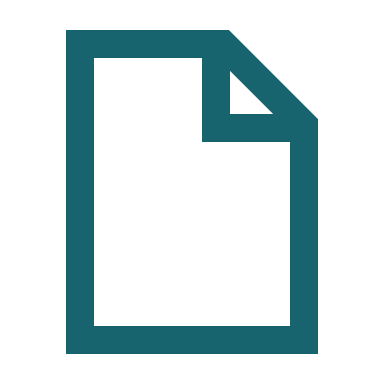 ECM4
TBD
Stakeholder workshop
Consultation – 3rd February to 17 March 2022
To help stakeholders understand how remaining uncertainties may be addressed and mitigated to enable the committee to reconsider the topic
13